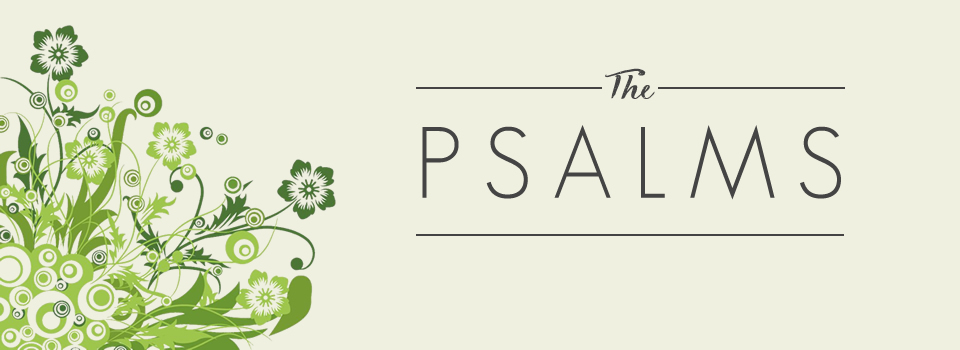 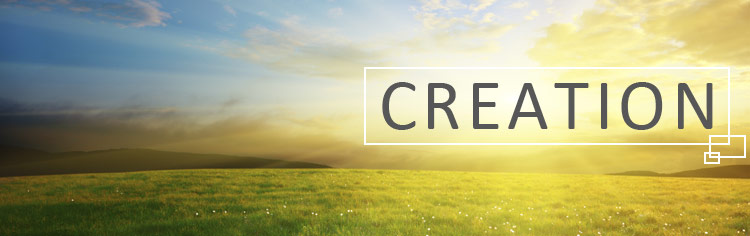 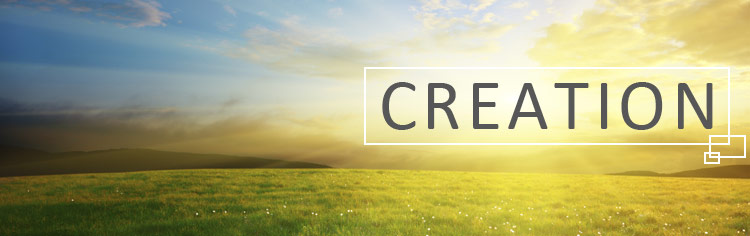 The universe is so incredibly vast, and yet God spoke it into existence.
33:6-9.
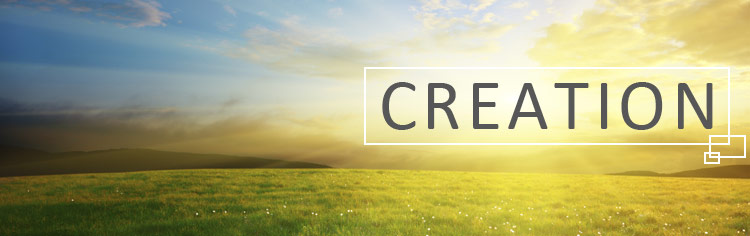 This vast universe, then, is His handiwork, a booming declaration of His glory, His power, His wisdom, and His concern for mankind.
19:1-6.
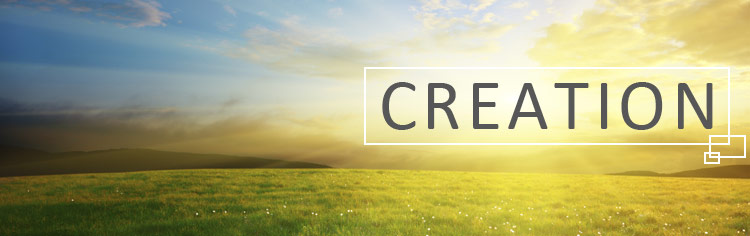 The entire universe unites in a symphony of praise to Him.
148:1-14.
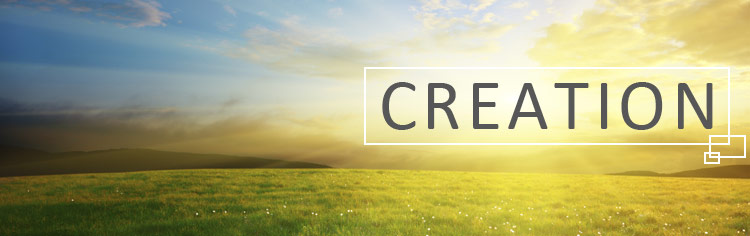 Yes, He created all things, but He also marvelously sustains creation, especially the earth.
115:15-16; 145:15-16; 65:9-13; 104:5-33.
New Testament Applications
No excuse for not knowing God.
Rom. 1:18-20.
Christ rules over all creation for the benefit of His people, the church.
Eph. 1:22-23; 1 Cor. 3:21-23.
Worthy is the Lord of our unceasing praise.
Rev. 4:11.
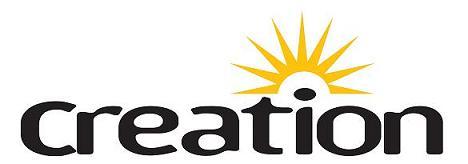